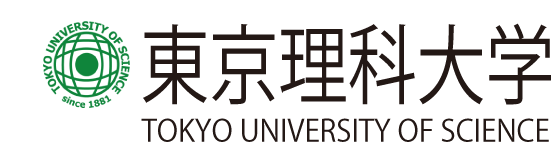 第２９回応用物理学科セミナー
日時： 11月10日（木） 16:10 – 17:10
場所：葛飾キャンパス研究棟８Ｆ第２セミナー室
Speaker：我妻友明氏 （Tomoaki Agatsuma）

Affiliation: 北海道大学大学院理学院 物性物理学専攻 D2
　　　　　　   物質・材料研究機構 量子輸送特性Gr. NIMSジュニア研究員
Title：軌道ネマチック揺らぎによる高温超伝導
Abstract：
鉄系超伝導体の典型的な相図において、反強磁性相よりも電子ネマチック相が超伝導相の近くに存在することが知られている。このことから、電子ネマチック揺らぎが超伝導の発現に重要な寄与をすることが期待される。
本研究では、軌道ネマチック揺らぎによる超伝導を考察するため、軌道ネマチック不安定性を記述する、dxz, dyzの２軌道からなるミニマルモデルを用いた。乱雑位相近似で軌道ネマチック揺らぎを取り入れ、線形化Eliashberg方程式を電子の自己エネルギー効果を含めて低温まで解くことに成功した。その結果、ノーマル状態、ネマチック状態のいずれからも超伝導転移が可能で、その転移温度は実験で得られているものと同程度であることがわかった。また、本研究で得られた超伝導ギャップの構造は、鉄系超伝導体における多くの角度分解光電子分光の実験結果の特徴を捉えており、超伝導の発現に軌道ネマチック揺らぎが重要な寄与をしている可能性がある。
世話人：杉本 貴則